Info-Nachmittag 

5. Klasse 2024
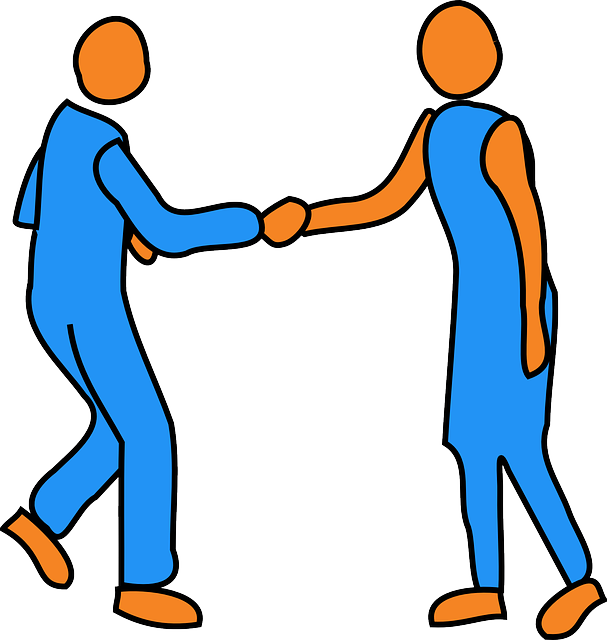 Herzlich willkommen an der Limesschule!
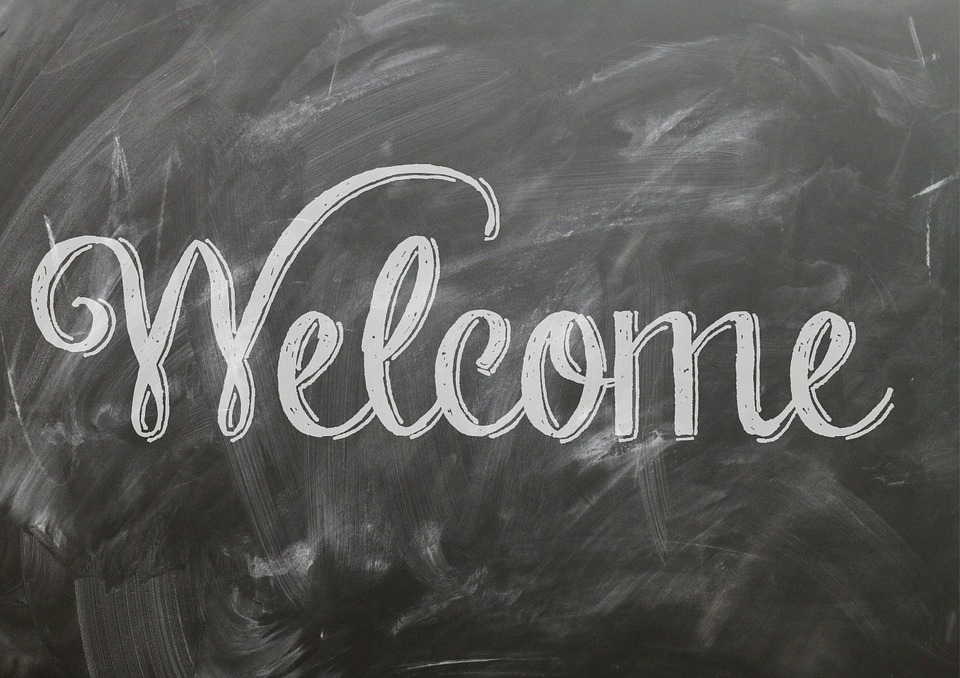 Vorstellungsrunde
Frau Breuer			        stellvertretende Schulleiterin		
Frau Guse, Frau Herfurth	        Zweigleiterinnen
   und Frau Peitz	

Herr Schilling			        Koordination Jahrgang 5
Vorstellung des Ganztags
Ansprechpartnerinnen für den Ganztag:

Melanie Kleinwächter und Beatrice Schlenke

melanie.kleinwaechter@schule.hessen.de
beatrice.schlenke@schule.hessen.de
Nachmittagsbetreuung im ASC
Mensa
AGs
Vorstellung der Schulsozialarbeit
Sozialpädagogische Beratung und Angebote für Schülerinnen und Schüler (gruppendynamische Konflikte, Einzelberatungen, intensive Begleitung der 5. Klassen, Ferienaktionen, Prävention und vieles mehr)
 
Ansprechpartner für Eltern und Sorgeberechtigte, Lehrerinnen und Lehrer
 
Kooperationspartner: Schulpsychologie, Vereine, Familienberatungsstelle, Polizei, Jugendamt und viele mehr 


	Kontakt: 
	Nicole Hinz, Florian Gleißner, Lea Jendrich	Tel: 06126-95 26 564	schulsozialarbeit-limesschule@vhs-rtk.de
Vorstellung des BFZ
UBUS
Lernstandsanalyse und fördern/fordern
LRS

Ansprechpartnerin: 	

Jessica Dürr

jessica.duerr@schule.hessen.de
Vorstellung der BiBo
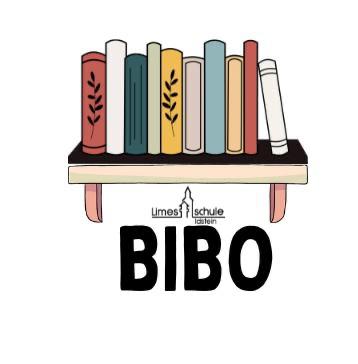 Ansprechpartnerin: 

Cordula Katthagen

cordula.katthagen@schule.hessen.de
Vorstellung des Fördervereins
Wir organisieren einen Stand am Weihnachtsmarkt und den Kuchenverkauf bei der Einschulung Ihrer Kinder.
Wir fördern Projekte, Klassenfahrten, Autorenlesungen, den Limesplaner der 5. Klassen und noch vieles mehr.
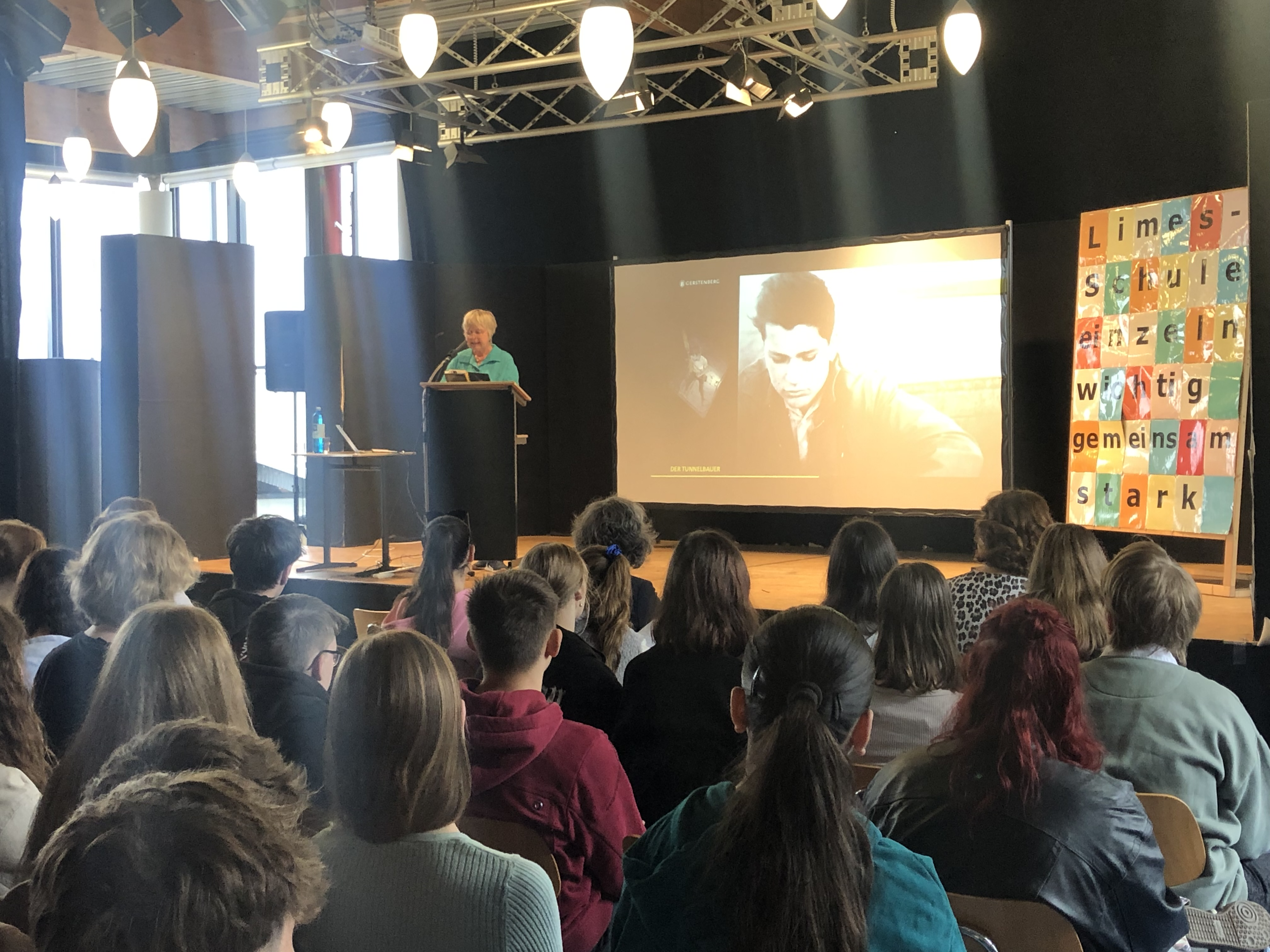 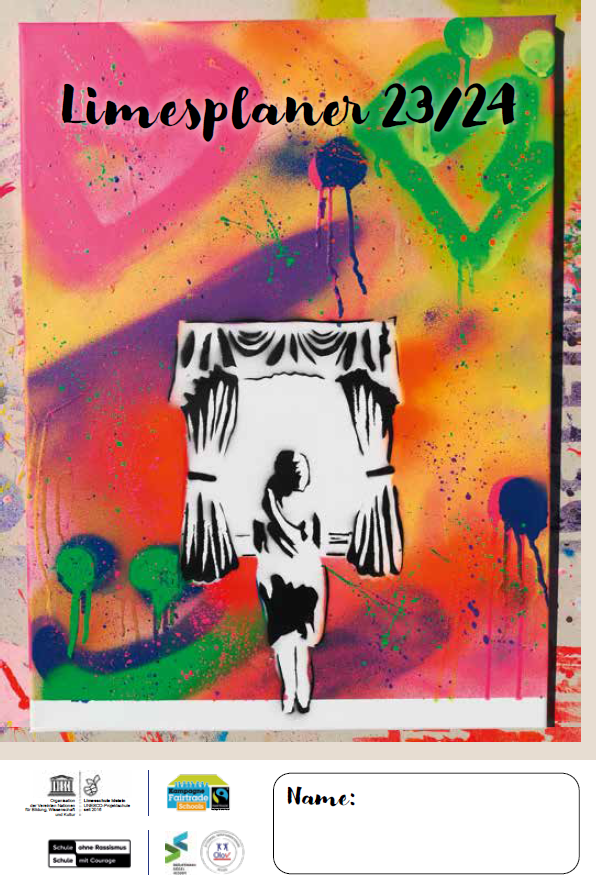 Vorstellung des Fördervereins
Helfen Sie mit, unsere Schule noch lebendiger und vielseitiger zu gestalten!

Werden Sie MITGLIED im Förderverein, schenken Sie uns Ihre ZEIT oder unterstützen Sie uns mit einer SPENDE.



Kontakt: foerderverein@limesschule-idstein.de
Eltern machen Schule!
So können Eltern sich in der und für die Limesschule engagieren:
Eltern-beirat
Die Vertretung der Eltern, deren Kinder in einer Klasse unterrichtet werden. Elternbeirat und Stellvertretung  werden von den Eltern alle 2 Jahre gewählt.
Schul-elternbeirat
Der SEB ist die Interessenvertretung der Eltern innerhalb der Schule. Setzt sich aus den Elternbeiräten jeder Klasse zusammen. Vertreten durch den  SEB-Vorstand.
Schul-konferenz
Das höchste Gremium in der Schulgemeinde. Hier arbeiten Lehrer/innen, Eltern und Schüler/innen zusammen, beraten und entscheiden. Findet mind. 2x pro Jahr statt.
Vorstellung des Schulelternbeirates
Michael Hoffmann (Vorsitzender, 5aG & 10bG)
Anna Abt (Stellv. Vorsitzende, 7aG)
Ariane Niedlich (10cG und 5bR)
Gabriela Baron-Riveros (7cG)
Christiane Schlüter (7aH)
Tanja Wingenbach (5aG und 6cR)
seb.limesschule@gmail.com
Arbeit des Schulelternbeirates
Busverkehr
Schulbau
Eltern
Mitsprache
Essbar
beirat
Schulentwicklung
Interessenvertreter
Ansprechpartner
Digitalisierung
Kommunikation
Mediennutzung
Ansprechpartnerin:
franziska.kupfer@schule.hessen.de    

Bitte vormerken!
Elternabend zum Thema „Umgang mit sozialen Medien“ am 7.11.2024
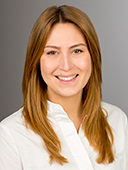 Unbeschwertes Lernen
Glück
Friedliches Miteinander
Freunde
Wünsche der Eltern für Ihre Kinder
Wünsche der Schule für Ihre Kinder
Zusammenarbeit
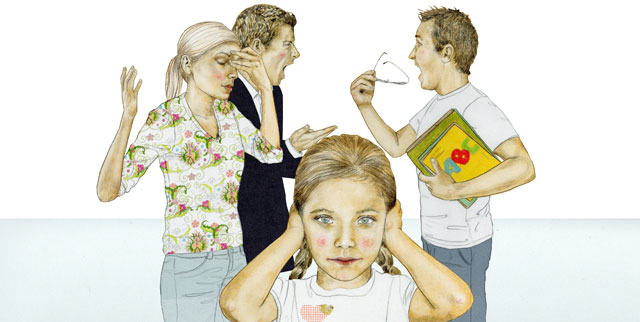 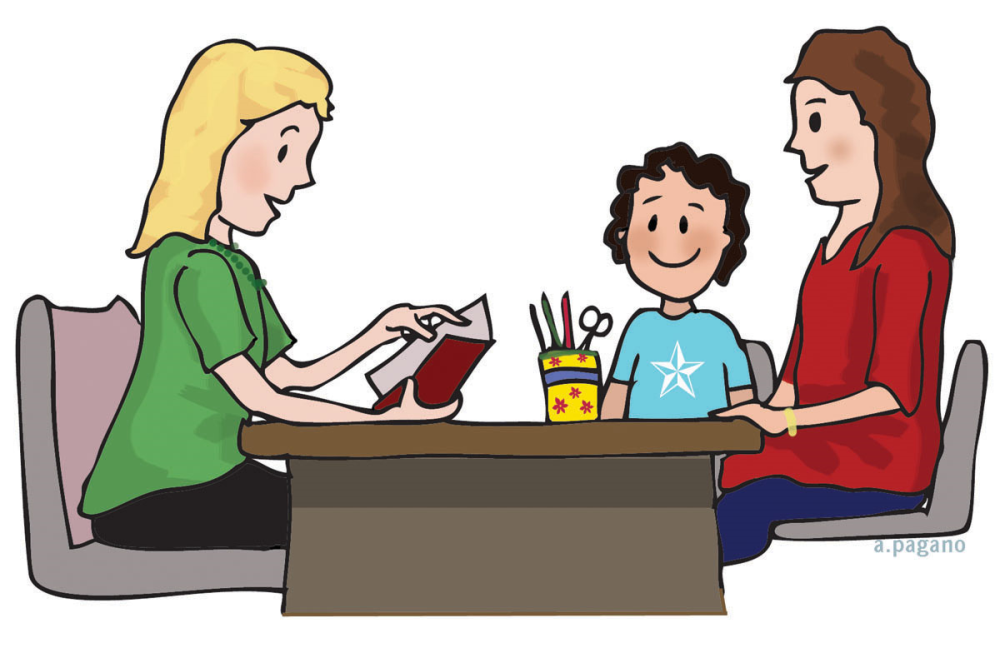 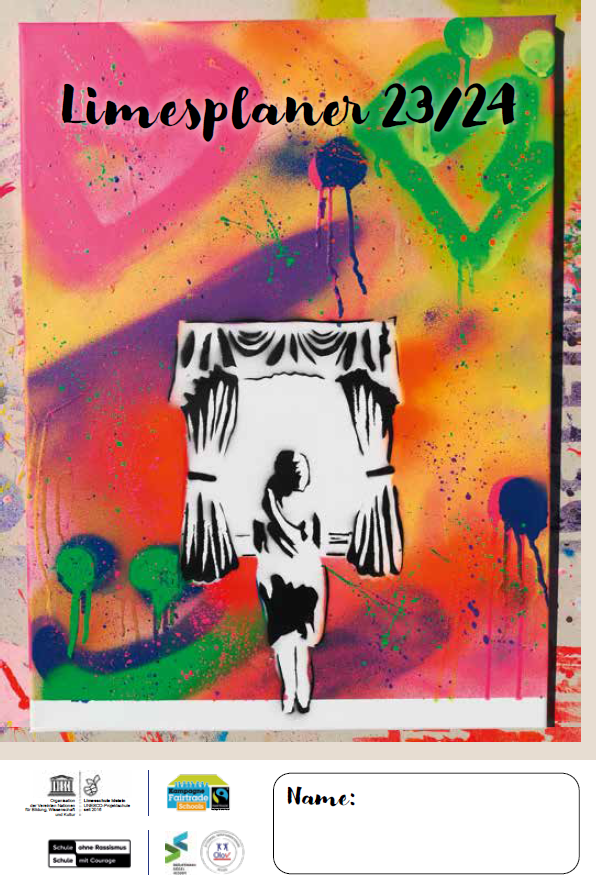 Funktion:				
	 Zusammenarbeit
	 Regeln
	 Selbst-Organisation
	 Individuelle Förderung
Limesplaner
Zusammenarbeit
Zusammenarbeit zwischen Eltern, Schülern und Lehrern

Mitteilung an Lehrer/Eltern
Entschuldigungen
Fehlende Hausaufgaben
Informationen: Regelungen, Regeln
Nicht erledigte Hausaufgaben






Bemerkungen/Termine









Unterschrift der Erziehungsberechtigten________________
Selbstorganisation
Organisation des Schülers:
Hausaufgaben 
Kalender (Ferien; Termine; Arbeiten)
Stundenpläne
Notenspiegel
Lerntipps
Notizen und Aufgaben
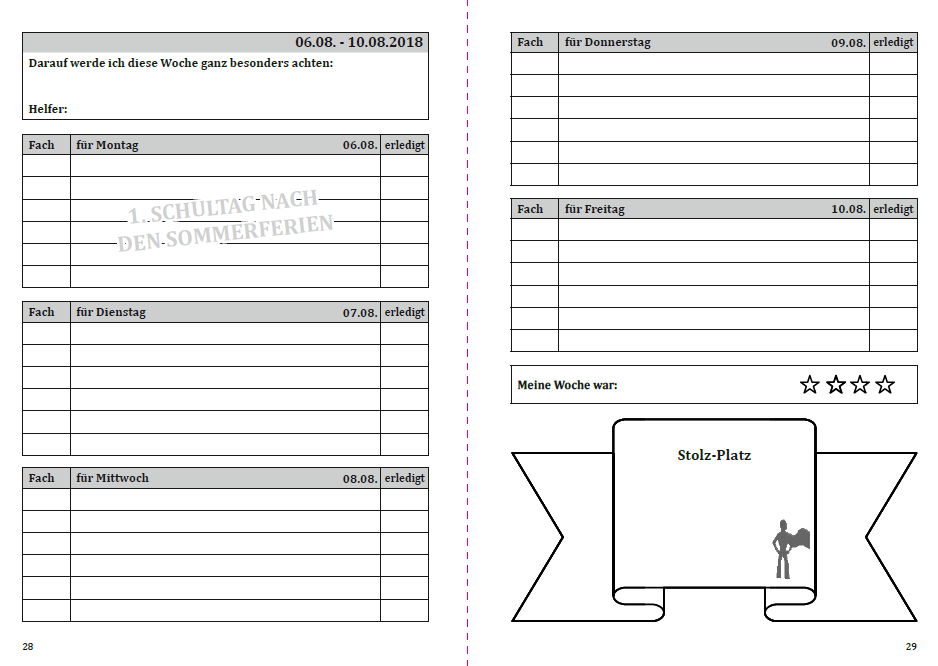 In den ersten Wochen:
Kontrolle, dass…
Hausaufgaben (ordentlich) erledigt wurden
Ranzen/ Sportsachen gepackt sind
Essen und Trinken
Unterrichtsmaterialien abgeheftet sind
Besprochene Regeln eingehalten werden
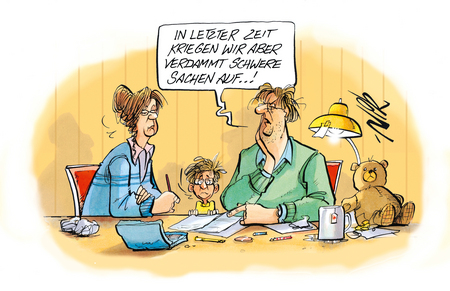 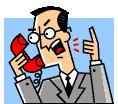 Fachlehrerinnen und -lehrer
Klassenlehrerinnen und -lehrer
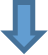 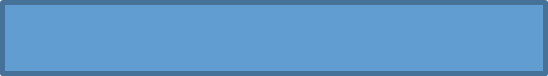 Zweigleiterinnen
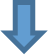 Probleme???
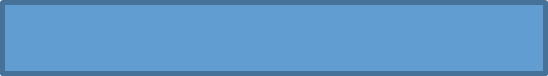 Schulleitung
Musikunterricht
Gymnasium: 2 Stunden Musikunterricht/Woche
1 Stunde im Klassenverband
Chor
1 Stunde im Ensemble:
Percussion
Juniorband
Realschule: 	kein Musikunterricht in Jahrgang 5
1 Stunde im Ensemble (s.o.) als AG-Angebot
Hauptschule: kein Musikunterricht in Jahrgang 5
1 Stunde im Ensemble (s.o.) als AG-Angebot
Einführungswoche
Einschulungsfeier
11 Uhr Taubenberghalle
Im Anschluss KL-Unterricht bis 13 Uhr
KL-Unterricht
Mittwoch bis Freitag: Unterricht bei den Klassenlehrerinnen und Klassenlehrern von der 2. bis zur 6. Stunde (8:30 Uhr bis 12:55 Uhr)
Andacht zum Schulanfang
Donnerstag, 1. Stunde (07:40 Uhr) in der Aula
evangelisch, katholisch, muslimisch
Teilnahme freiwillig
Sponsorenlauf
Sponsorenlauf
Freitag, 30.08.24
Sportplatz Zissenbach (Treffpunkt Schule)
Anschaffung von altersgerechtem Sport-Equipment
Sportsachen, Trinkflasche, Sonnencreme
Bitte unterstützen Sie Ihre Kinder dabei, sich über die Ferien einen oder mehrere Sponsoren zu suchen.
Hinweise
Krankmeldungen bitte nicht über das Sekretariat
Adressen aktuell halten
Unsere Schulordnung heißt Wegweiser und befindet sich im Limesplaner.
Spinde
Vielen Dank für Ihre Aufmerksamkeit!